ОТКРЫТКА-РУБАШКА
Поделка  на  23 февраля. 
«Открытка –рубашка»  своими  руками
Дети  подготовительной  группыРуководитель :  воспитатель   Подножкина  Наталья Эдуардовна МДОУ  №6   города  Конаково, Конаковского района, Тверской области.
Необычные открытки своими руками — 
прекрасный  эксклюзивный подарок, выражающий              
                                                                   индивидуальность.
 Каждая открытка — это маленький шедевр.
Предлагаю с детьми  сделать открытку-рубашку
 в подарок ко  Дню защитника Отечества.
Нам потребуется цветной картон, плотная цветная бумага, клей ПВА, ножницы и какая-нибудь красивая оберточная бумага для галстука. Использовать можно при создании открыток  различные типы бумаги и элементы флористики…
ОТКРЫТКА - РУБАШКА
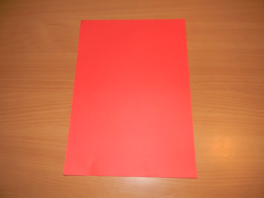 Лист цветной бумаги размером 24 см
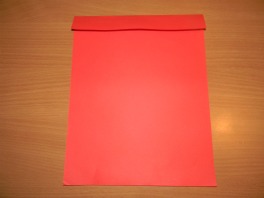 Сверху загнуть лист на 3 см ( на воротник рубашки)
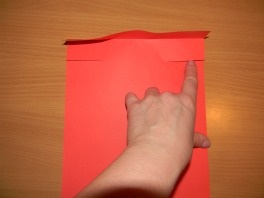 Сделаем надрезы с обеих сторон 
по краю воротника
ОТКРЫТКА - РУБАШКА
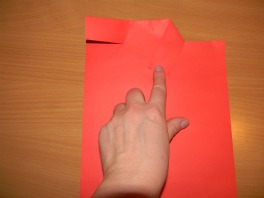 Загнём воротник с обеих сторон до центра (приклеим)
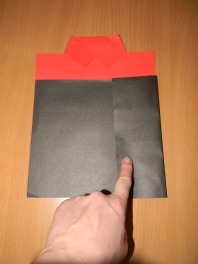 Берём второй лист для изготовления пиджака, бумагу прикладываем к рубашке, отмеряем, отрезаем лишнее…..
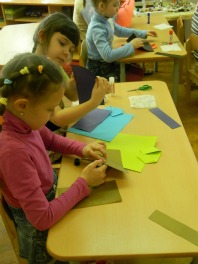 ОТКРЫТКА - РУБАШКА
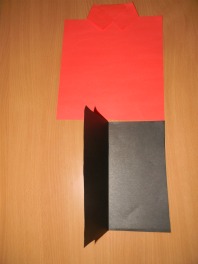 Сгибаем пополам лист и разрезаем………
Приклеиваем  листы с обеих сторон по краю рубашки, а с внутренней стороны загнуть на угол - отложной воротник….
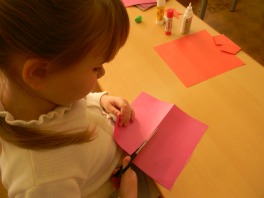 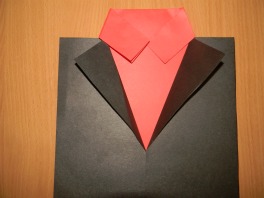 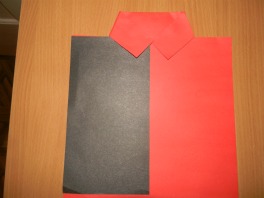 ОТКРЫТКА - РУБАШКА
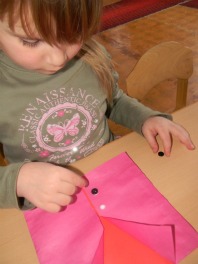 Приклеиваем пуговицы, полоски - карманы 
(две по 4х2 по бокам пиджака;
 одну 2х3  на карман с верху, а в него треугольником можно вставить платочек)…
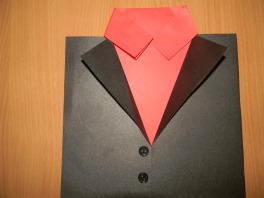 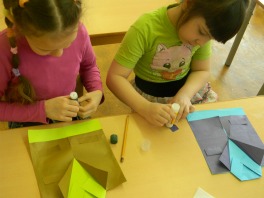 СКЛАДЫВАЕМ  ГАЛСТУК
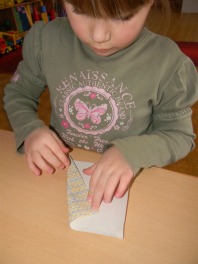 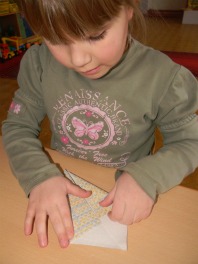 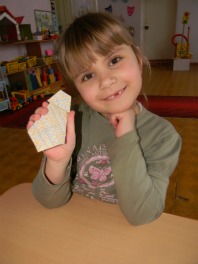 ОТКРЫТКА - РУБАШКА
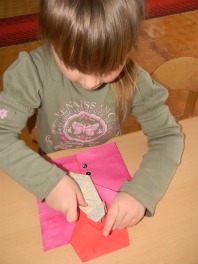 Под воротник приклеиваем галстук…..
Вырезаем звёздочку, на которой пишем «ПОЗДРАВЛЯЮ!»……
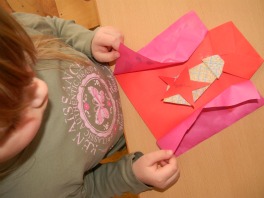 Приклеиваем звёздочку на галстук..
«Открытка – рубашка»                   своими    руками
Спасибо